8.1
Electricity and Magnetism II
Griffiths Chapter 8 Conservation Laws
Clicker Questions
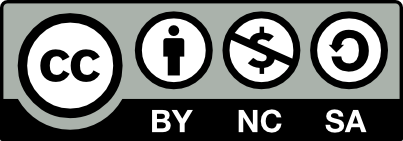 8.3
Local conservation of electric charge is expressed mathematically by:


 			                         where J is “current density”
J = ρv   has units of (charge/sec)/m2
We are trying to come up with a “conservation of energy” expression:
What sort of beast is this “something” ?- Is it a scalar, vector, something else? 
- How would you interpret it, what words would you use to try to describe it?  
- What are its UNITS?
A) J 			B)  J/s             C) J/m2			D) J/(s m2) 
E) Other!
[Speaker Notes: Class: MATH/PHYSICS
Correct Answer: D
______________________________
Physics 3320, Fa11 (SJP) Lecture #17
0,0, 4, [[92]], 4
Physics 3320 Sp12 (MD) Lecture #15
0, 0, 7, [[89]], 4
______________________________
Fall 2011 Comments
Really did this as an “activity” (I animated it, and only put up the options after they had been discussing for a few minutes). Worked pretty well, good discussions going on. No problems with the units, I drew their attention to the close connections between this and charge conservation, and how this “energy flow” is closely analogous to “J”,( including that it is like energy density times velocity)

I’m setting them up for the derivation, and in particular pointing out that we WANT to find an equation of this sort, so that we can immediately INTERPRET the various terms, so the thing under the d/dt will be “energy density” and the thing inside the div() will be the “energy flow vector”, and that we may need to “massage” a bit to GET the right hand side to look like this. 

Notes
Baily: A little confusion on the units of J, thinking it’s current per volume instead of current per area.

Ragole: Students plugged in the units from energy and discovered the correct answer.  I pushed them a bit to see if they could discover a more useful way of writing it but we ended up with kg/m^3, which was somewhat confusing (I personally had forgotten the units of S and was curious).

Rehn: A few students were trying to answer this by breaking everything down in terms of kg m, sec, and so on. I got lost trying to follow their logic, but eventually they chose the correct answer, so apparently this worked for them. 
________________________________

===============================
Written by SJP in PHYS 3320 Fa11]
8.4
CT 29.18
A + and - charge are held a distance R apart and released. 
The two particles accelerate toward each other as a result of the Coulomb attraction.  
As the particles approach each other, the energy contained in the electric field surrounding the two charges...
+Q
-Q
A: increases          B: decreases      C: stays the same      D: ??
[Speaker Notes: Class: CONCEPTUAL
Correct Answer: B
_______________________________
Physics 3320, Fa11 (SJP) Lecture #18
10, [[76]] 14
Physics 3320 Sp12 (MD) Lecture #15
14, [[75]], 11, 0 
_______________________________
Fall 2011 Comments
Pre class question. I didn’t answer it right away, we came back to it later, after discussing energy flow. (See comments on later slide) 
Question modified from a Freshman question asked by Mike Dubson
Answer is B, as the particles gain kinetic energy, it must come from somewhere. In our “field” picture, it was originally stored in the E  field that is present in a large volume of space, and later as they approach each other, that field gets more localized, and (apparently!) the total stored energy in it is decreasing. 
(This neglects B fields (from moving charges) and radiation, Poynting flow, etc. But, I think it’s safe to say that any/all of those effects would all represent further loss of energy from the original stored E field energy, so they won’t change the answer to THIS question) 

Notes:
There didn’t seem to be much discussion nearby, students agreed that the field energy decreased when the charges moved together.

________________________________

===============================
Written by SJP in PHYS 3320 Fa11]
8.5
Uem (outside V)   = EM energy in field outside volume V
S
V
[Speaker Notes: Class: MATH/ PHYSICS
Correct Answer(s): B, C
______________________________
Physics 3320 Sp12 (MD) Lecture 15
7, [18], [14], 61
______________________________
Spring 2012 Comments

Notice there are two correct answers here (B & C).  More important is the discussion about the signs associated with inward and outward flux.

=============================
Written by Mike Dubson in PHYS 3320 Sp12]
8.6
Can the force from a  magnetic field do work on a charge?
+
v
B
Yes, sure
Yes, but only if other forces are moving the charge
Yes, but only if no other forces are moving the charge
B) No, never
[Speaker Notes: Class: MATH/ PHYSICS
Correct Answer(s): D
______________________________
Physics 3320 Sp12 (MD) Lecture 15
0, 4, 0, [93], 4
______________________________
Spring 2012 Comments



=============================
Written by Mike Dubson in PHYS 3320 Sp12]
8.7
A steady current I flows along a long straight wire.
E = ?
I
The parallel component of the E-field, E||  , just outside the surface …
A) must be zero		B) must be non-zero
C) might be zero or non-zero depending on details
[Speaker Notes: Class: MATH/ PHYSICS
Correct Answer(s): B
______________________________
Physics 3320 Sp12 (MD) Lecture 16
10, [[90]], 0 
______________________________
Spring 2012 Comments


=============================
Written by Mike Dubson in PHYS 3320 Sp12]
8.9
Two short lengths of wire carry currents as shown.
(The current is supplied by discharging a capacitor.)
The diagram shows the direction of the force on wire 1 due to wire 2.
I2
B2
I1
What is the direction of the force on wire 2 due to wire 1?
A) 
B)
C)
D)
E) None of these
Fon 1 from 2
[Speaker Notes: Class: MATH/ PHYSICS
Correct Answer(s): A
______________________________
Physics 3320 Sp12 (MD) Lecture 17
[[75]], 0, 19, 3, 3
______________________________
Spring 2012 Comments


=============================
Written by Mike Dubson in PHYS 3320 Sp12]
8.11
Two charged capacitors discharge through wires.  The magnetic field forces are not equal and opposite.  After the discharge the momentum of the capacitors is to the lower right. What’s the resolution of this Newton’s Third Law paradox?
I2
B1
Answer: 
Momentum in the EM radiation.
When all momentum is included, the center-of-mass of the system remains stationary.
Fon 2 from 1
B2
I1
Fon 1 from 2
[Speaker Notes: QUESTION FOR CLASS DISCUSSION – NOT A CLICKER

______________________________
Physics 3320 Sp12 (MD) Lecture 17

Comments


=============================
Written by Mike Dubson in PHYS 3320 Sp12]
8.10
B
n, I
Q
+
+
R
Q
Feynman’s Paradox: 
Two charged balls are attached to a horizontal ring that can rotate  about a vertical axis without friction.  A solenoid with current I is on the axis.  Initially, everything is at rest.

The current in the solenoid is turned off.  
What happens to the charges?  

They remain at rest
They rotate CW. 
They rotate CCW.
B
C
Does this device violate Conservation of Angular Momentum?
Yes
No
Neither, Cons of Ang Mom does not apply in this case.
I
[Speaker Notes: Class: CONCEPTUAL
Correct Answer(s): C
______________________________
Physics 3320 Sp12 (MD) Lecture 17
0, 23, [[77]]
Didn’t click on second question
______________________________
Spring 2012 Comments


=============================
Written by Mike Dubson in PHYS 3320 Sp12]
8.13
(Where S=E x B /μ0)
Would you interpret S as the 
OUTFLOW of energy/area/time or 
INFLOW of energy/area/time
OUTFLOW of energy/volume/time
INFLOW of energy/volume/time
???
[Speaker Notes: Class: MATH/PHYSICS
Correct Answer: A
___________________________________
Physics 3320, Fa11 (SJP) Lecture #18
[[65]], 0, 27, 8, 0
___________________________________Fall 2011 Comments 
The answer is A, but from the answer distribution there’s still some issue with *units* still, and a smaller issue with signs. I addressed units first, talked them through it, and then reposed the question focusing only on sign.  (see next slide) 

Notes:

Ragole: Students were certain it was outflow.  I asked them to explain it to me and decide whether it was area or volume.  Upon re-voting with the divergence theorem explicit, they still were a little uncertain of how da factors in to the units of S.

=================================
Written by SJP in PHYS 3320 Fa11]
8.14
(Where S=E x B /μ0)
Would you interpret S as the 
OUTFLOW of energy/area/time or 
INFLOW of energy/area/time
OUTFLOW of energy/volume/time
INFLOW of energy/volume/time
???
[Speaker Notes: Class: MATH/PHYSICSCorrect Answer: A
_________________________________
Physics 3320, Fa11 (SJP) Lecture #18
[[92]], 0, 8, 0, 0
_________________________________
Fall 2011 Comments
When they put their attention to the minus sign most groups in the class seemed to be thinking about this reasonably well. 

Notes
Ragole: Upon re-voting with the divergence theorem explicit, they still were a little uncertain of how da factors in to the units of S.


================================
Written by SJP in PHYS 3320 Fa11]
8.15
What are the SI metric units of the combination of fields   E x B /μ0   ?
A) J 			B)  J/s             C) J/m2			D) J/(m2 s) 
E) Other!
[Speaker Notes: Class: UNITS
Correct Answer: D
________________________________
Physics 3320, Fa11 (SJP) Lecture #18
We didn’t click, we’ve harped on this a lot, but I DID walk them through on the board how I might think about units without going all the way back to kg and C.  E.g, B/mu0 = I/r = amps/meter,   and E field = volts/meters, so this is (Volts*amps)/m^2,  aha, that’s power/area!

==============================
Adapted by SJP from ERK 2009]
8.21
Consider a current I flowing through a cylindrical resistor of length L and radius a with voltage V applied. What is the direction of the S vector on the outer curved surface of the resistor?
J
L
a
J
z
s
ϕ
±ϕ-hat
± s-hat
± z-hat 
???
×
And, is it + or -?
[Speaker Notes: Class: CONCEPTUAL
Correct Answer: B
________________________________
Physics 3320, Fa11 (SJP) Lecture #19  
15, [[81]], 4
Physics 3320 Sp12 (MD) Lecture #16
Only ANSWERS are different from Fa11:
A) S=0   B) +z  C) –s_hat    D) +s_hat   E) Another Direction
0, 3, [[84]], 13, 0
________________________________
Fall 2011 Comments
After this, we talk about the physics – energy flows IN to the resistor, which makes sense, since the “thermal” energy of the resistor is increasing  (and I end up doing the integral of S dot dA to get power in = V*I, but not right away). First we’re just talking about the SIGN of the answer, making sense of that. Pointed out that in this problem, du_em/dt = 0 (steady fields), different from previous example last class with a “charging up capacitor”. Here, the increase in energy is u_mech, really the thermal energy. 

I discussed the qualitative flow of energy in a real (simple) circuit, going through the argument of (tiny) charge buildup on the wires, producing small RADIAL E fields outside the wires, which in turn makes a poynting flow ALONG(but outside) the wires (in the current direction on the positive side of the circuit)  . And if you go to the negative side, the E field flips, so you again get a flow along the wire, this time OPPOSITE the current. That’s a surprise to the class! So we have energy flowing OUT of the battery (both directions, away from the + and - ends), running ALONG the wires (OUTSIDE of them!) and then pouring into the resistors. Fascinating! 

Had a little casual discussion of history, about Heavisides work on Telegraph lines and the importance of Maxwell’s equations to calculating energy flow (before laying transatlantic cables, you want to know how to design them for optimal energy flow) , and how useful Poynting’s perspective is. I mentioned that today we CAN think of energy in lots of different ways, residing in the charges/currents, in the fields, in the potentials. Each is a different way of viewing things, each has its uses. For photons in deep space, this “field” perspective seems powerful, intuitive and most useful! (Whereas in a simple Phys 1120 circuit, it just seems WEIRD to me to think of energy pouring into the lightbulbs via empty space! )

One student asked about whether we were taking into account kinetic energy of particles themselves (e.g, what if they “boil out” of the region? Paul pointed out a related puzzler – if this concept test resistor is left for a while, it does NOT continue to increase in u_mech (i.e. thermal) energy forever, but reaches some hot steady state. So now du/dt =0, but there’s still the same IV power input from the Poynting (surface) integral. What gives? I think the answer is that our formula is NOT including all forms of energy – particles escaping, or thermal radiation, these are not built in to what we’re doing. I haven’t accounted for all forms of energy, just really the mechanical energy of the charged particles in the system, and the associated fields. We don’t know about radiation yet, and our “internal energy” isn’t enough to account for e.g. the outflow of thermal radiation. 

Notes
Baily: No discussion of incorrect choices – students nearby had no problems, and talked most the time about other physics stuff.

Rehn: The students I was sitting next to had little difficulty working through it, and were applying the RHR to figure it out.

================================
From ERK Fall 2009]
8.29
What units should a momentum density have?
N s/m3
J s/m3
kg/(s m2)
More than one of the above
None of the above
[Speaker Notes: Class: UNITS
Correct Answer: D
________________________

Fall 2011: Not used

==============================
From ERK Fall 2009]
8.30
What units should a momentum flux density have?
N/m3
N/m2
kg/(s m)
More than one of the above
None of the above
[Speaker Notes: Class: UNITS
Correct Answer: E
___________________________

Fall 2011: Not used


==============================
From ERK Fall 2009]
8.31
The Maxwell stress tensor is given by:
What is the E field part of the Tzx term?
ε0(EzEx-½(Ex2+Ez2))
ε0(EzEx-½Ey2)
ε0(EzEx-½(Ex2+Ey2+Ez2))
ε0(EzEx)
None of the above
[Speaker Notes: Class: MATH/PHYSICS
Correct Answer: D
__________________________

Fall 2011: Not used


==============================
From ERK Fall 2009]
8.32
The Maxwell stress tensor is given by:
What is the E field part of the Tzz term?
½
ε0(Ez2-(Ex2+Ey2))/2
ε0(Ez2-½(Ex2 +Ey2)
-ε0(Ex2+Ey2)
ε0(Ez2)
None of the above
[Speaker Notes: Class: MATH/PHYSICS
Correct Answer: A
__________________________

Fall 2011: Not used


==============================
From ERK Spring 2011]
8.33
Given a general Maxwell Stress tensor with all elements non-zero,what is the net force on a small isolated area element da = (dx dy) z ?
A. Txz dx dy z
B. Tyz dx dy z
C. Txz dx dy z
D. (Txz x + Tyz y + Tzz z) dx dy
E. Something else!
[Speaker Notes: Class: MATH/PHYSICS
Correct Answer: D
__________________________

Fall 2011: Not used


==============================
From ERK Fall 2009]